1.SINIF ZIT ANLAMLI KELİMELER
Karşıt kavramları karşılayan, birbirleriyle çelişen anlamlar içeren sözcüklere “zıt anlamlı sözcükler” denir.
Kelimeleri oku, karşıtını bul ve yaz.
SİYAH
BEYAZ
SERT
YUMUŞAK
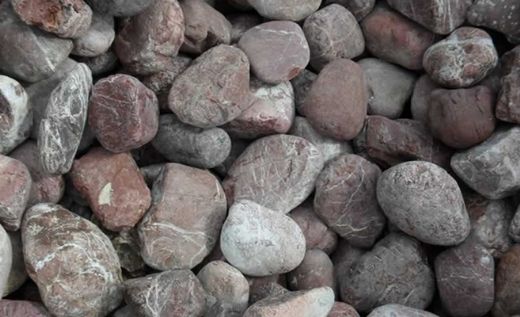 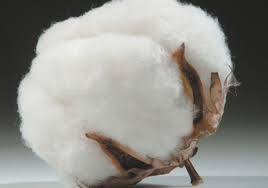 YAŞLI
GENÇ
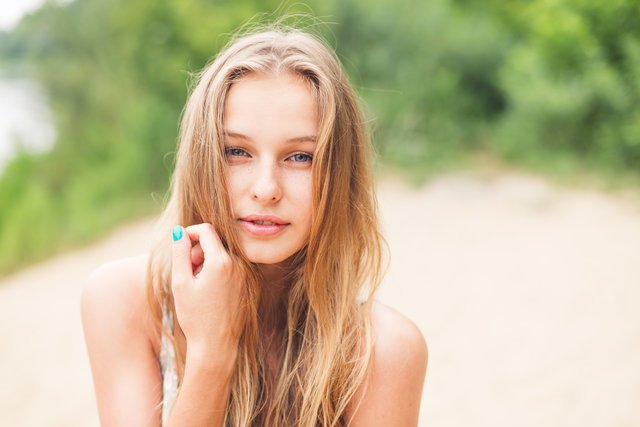 KISA
UZUN
GECE
GÜNDÜZ
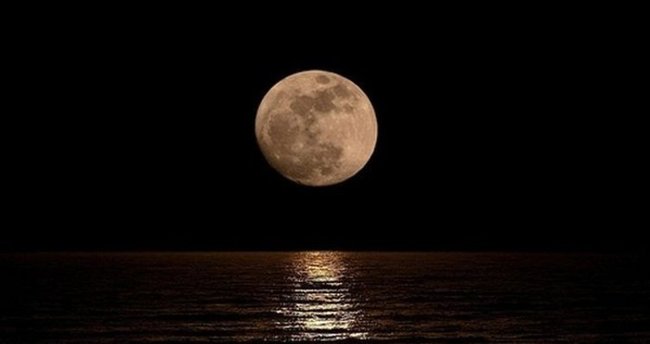 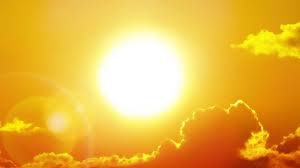 TAZE
BAYAT
BOŞ
DOLU
İNCE
KALIN
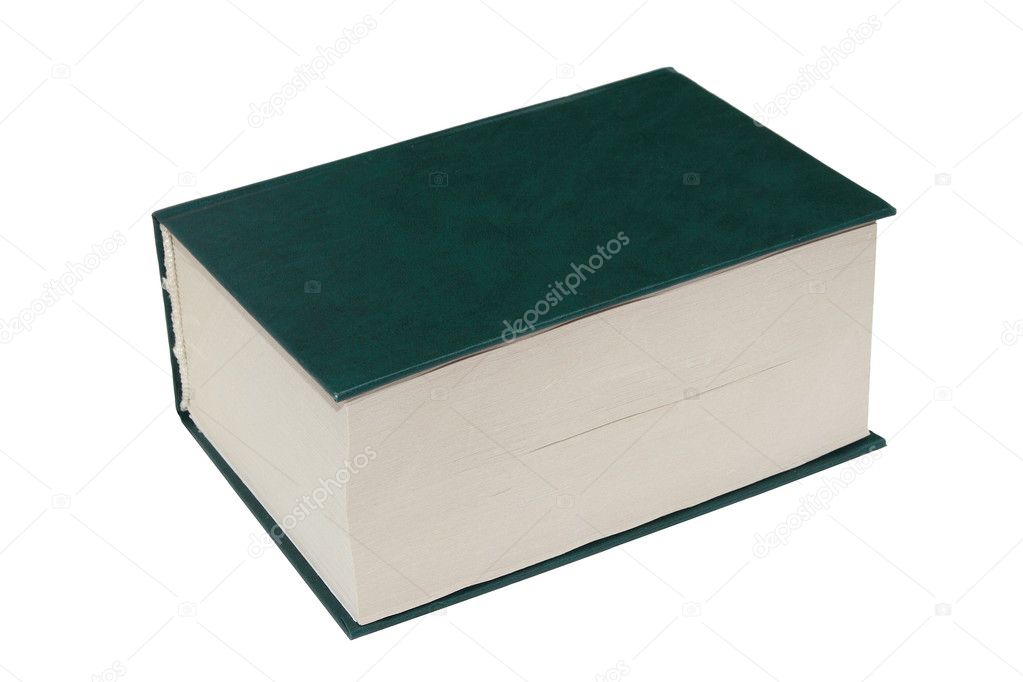 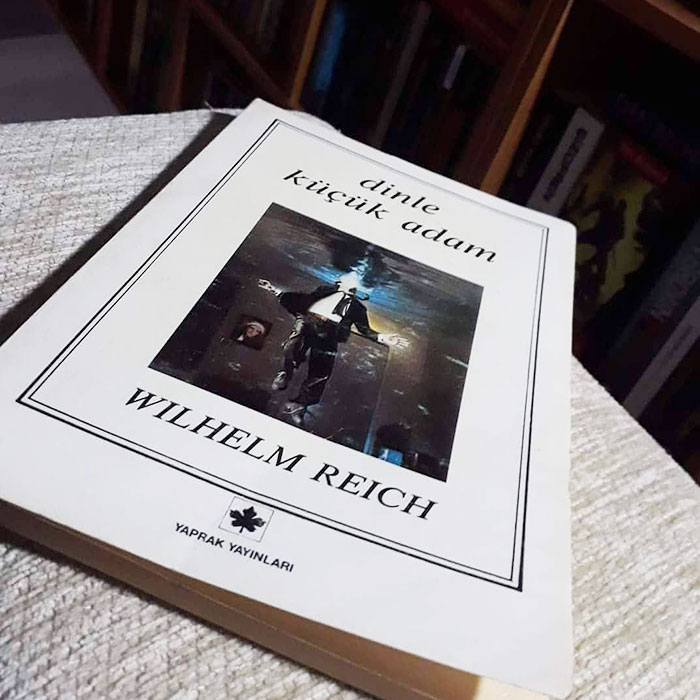 TOPLAMA
ÇIKARMA
TATLI
ACI
YAVAŞ
HIZLI
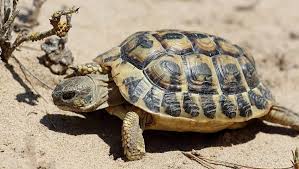 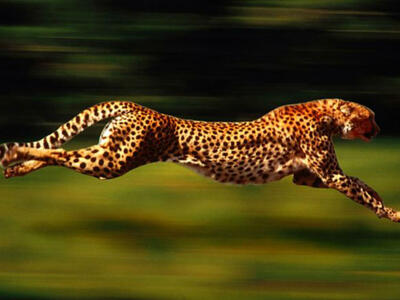 ESKİ
YENİ
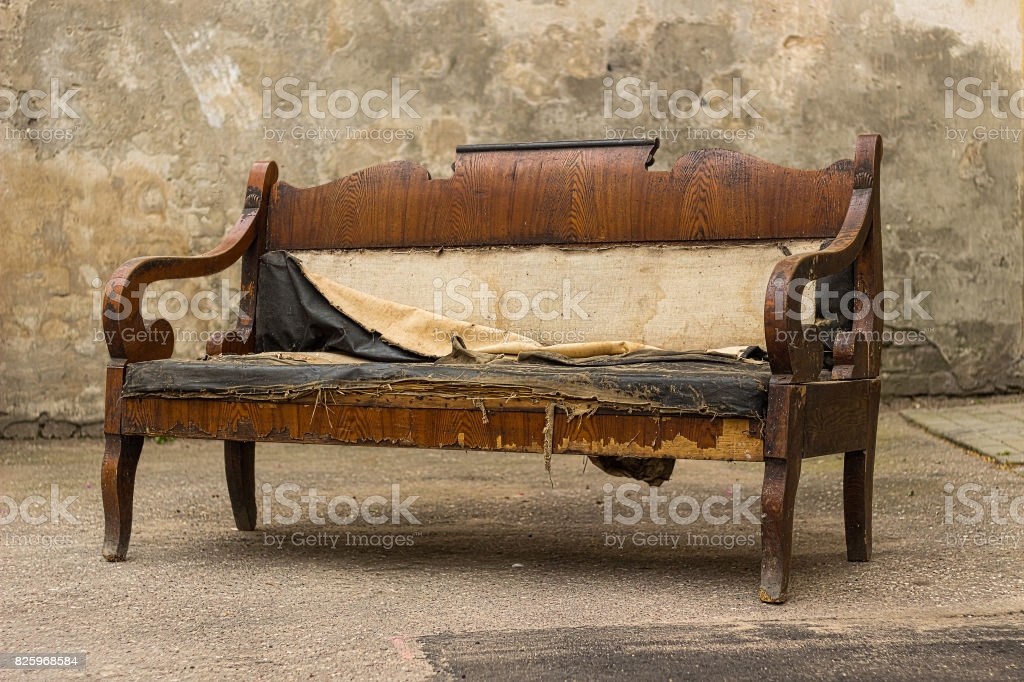 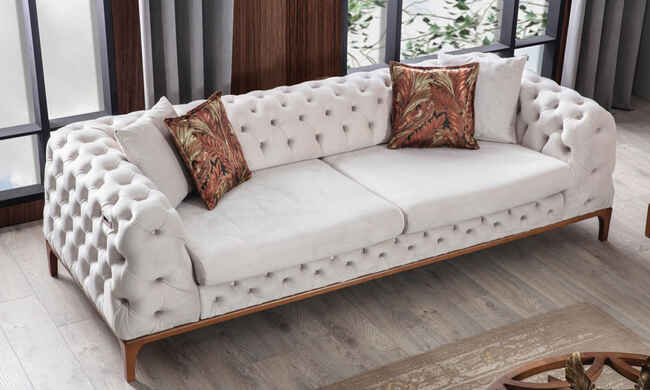 GÜZEL
ÇİRKİN
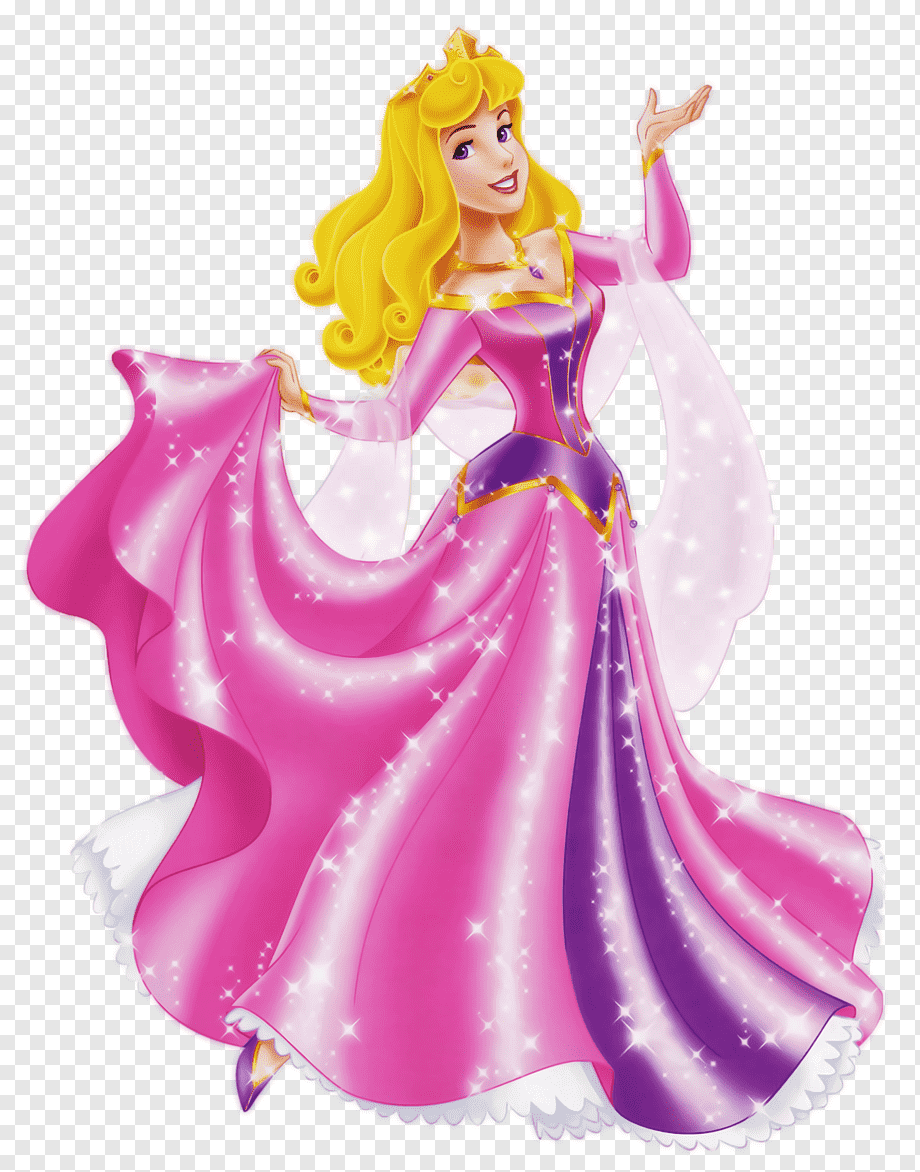 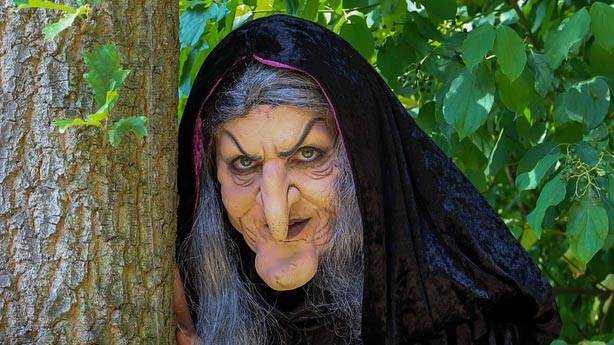 YAZ
KIŞ
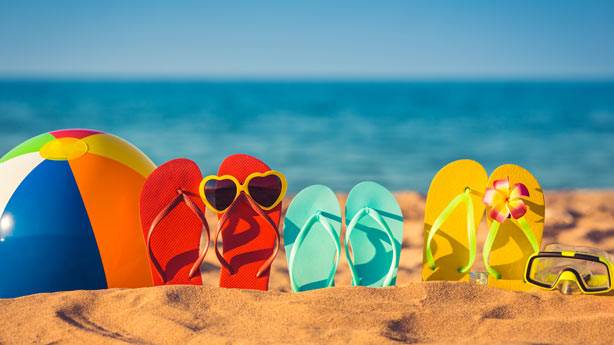 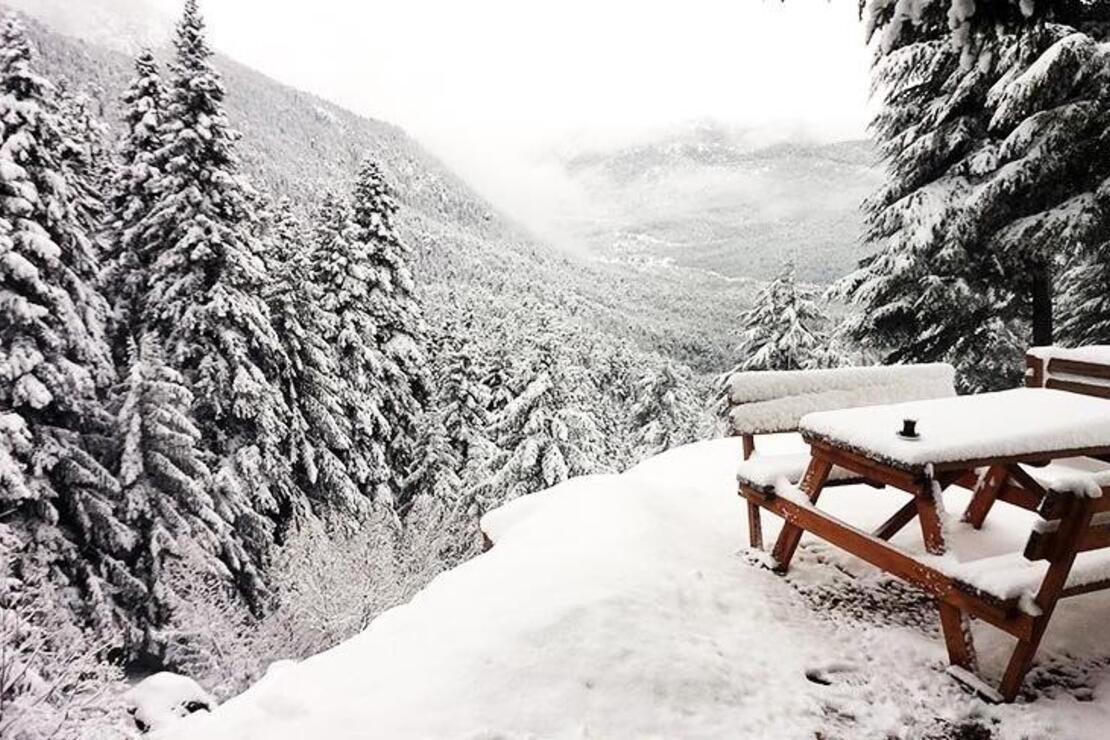 KUZEY
GÜNEY
kuzey
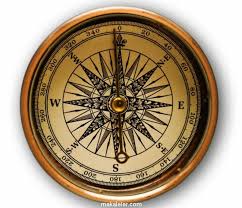 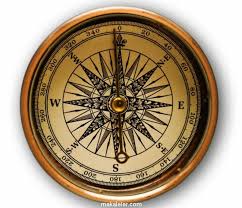 güney
KİRLİ
TEMİZ
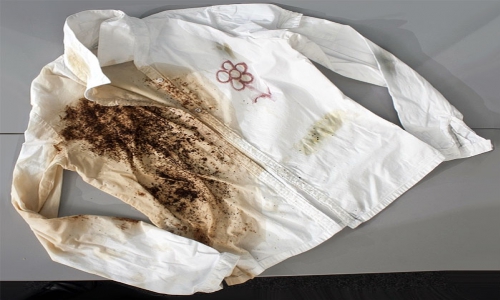 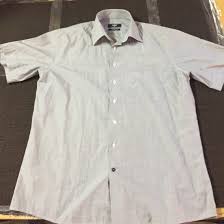 ALÇAK
YÜKSEK
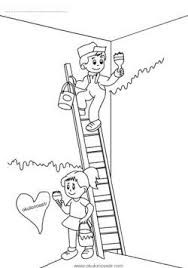 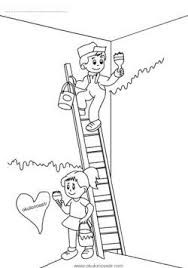 ZENGİN
FAKİR
KURU
YAŞ
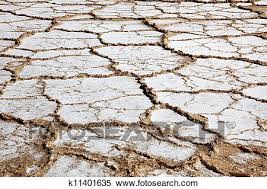 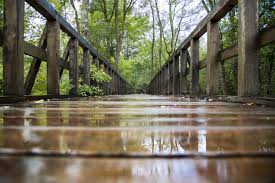 SOL
SAĞ
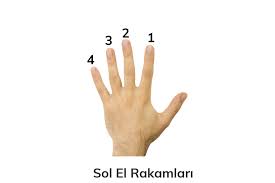 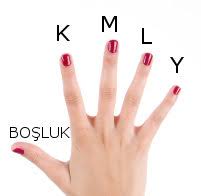 ŞİŞMAN
ZAYIF
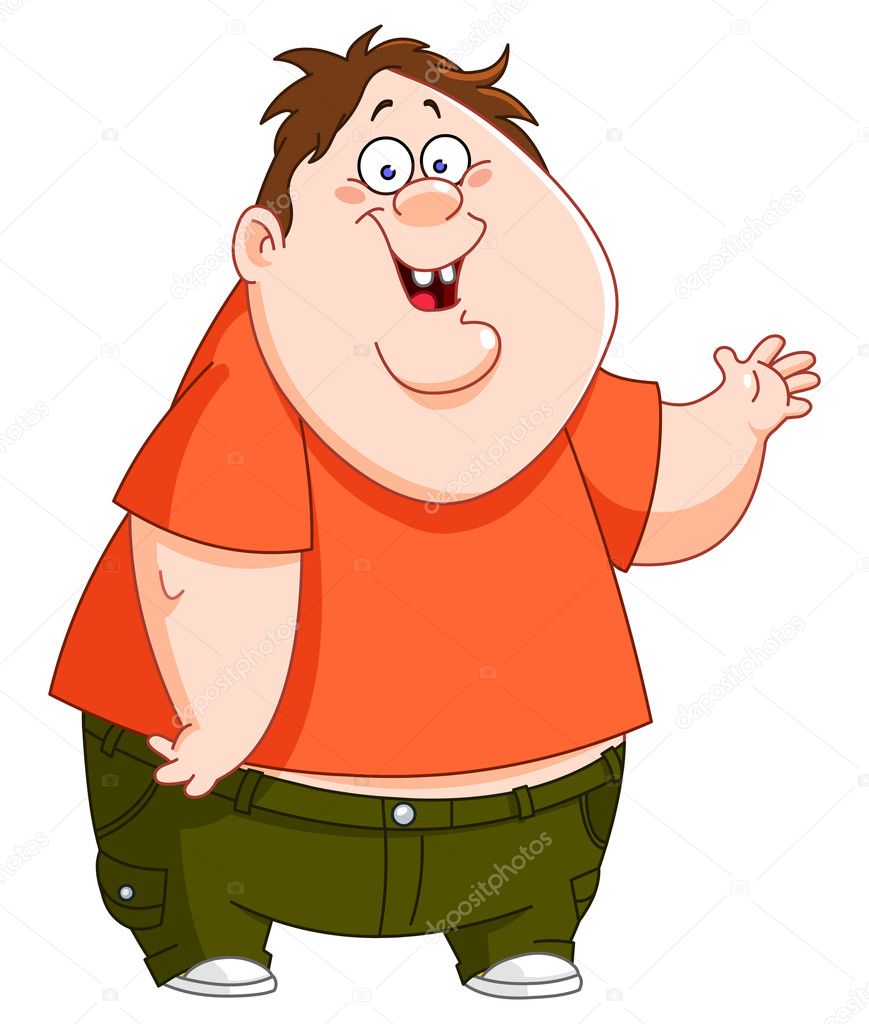 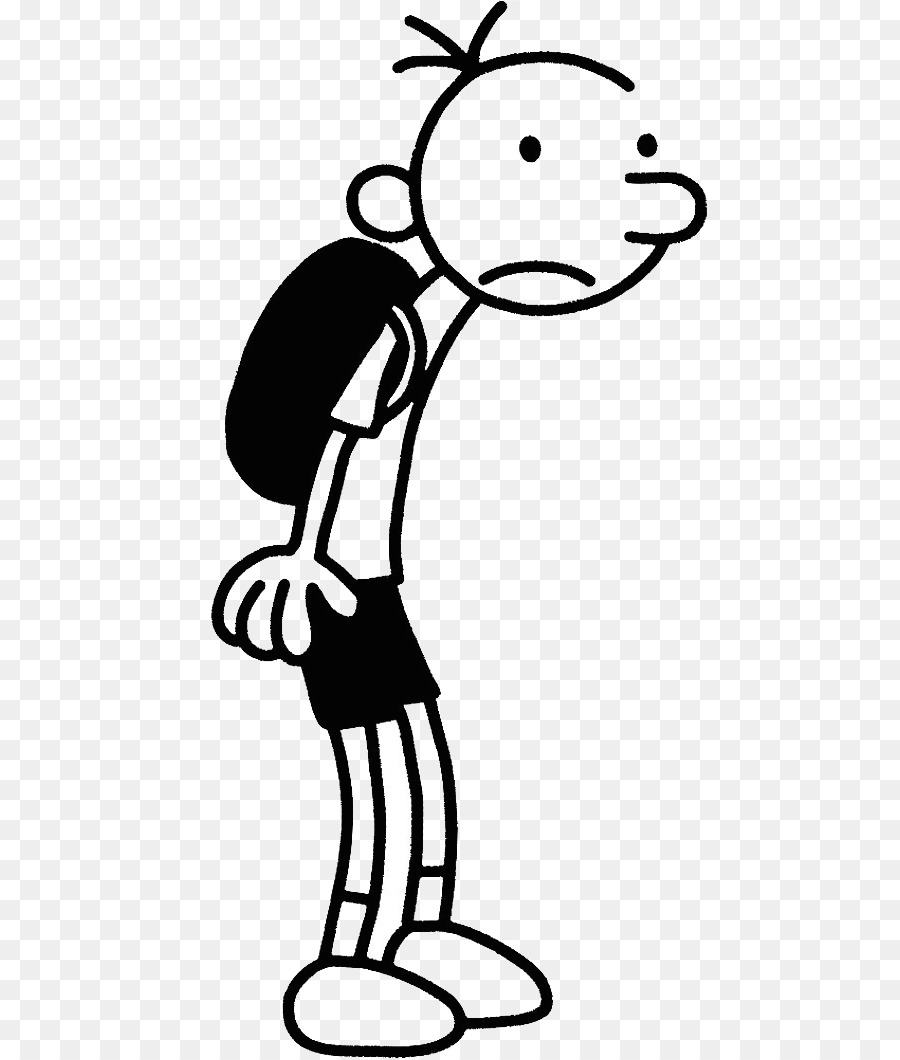 AŞAĞI
YUKARI
SICAK
SOĞUK
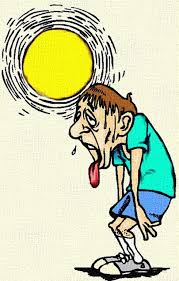 AĞIR
HAFİF
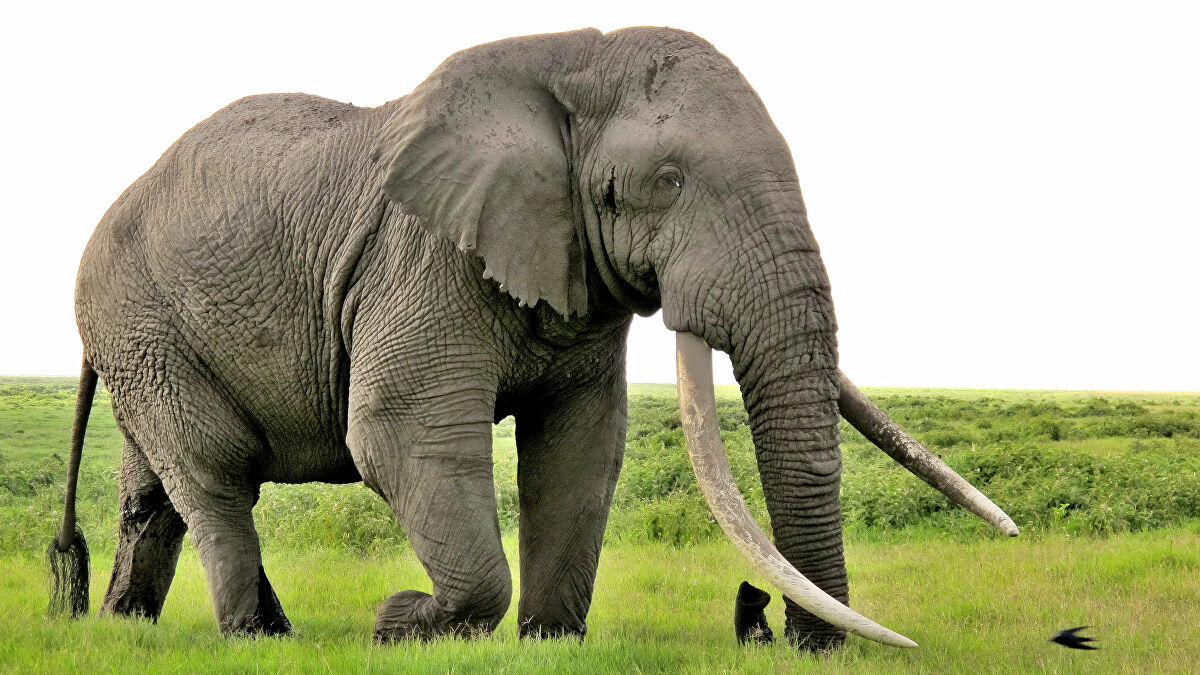 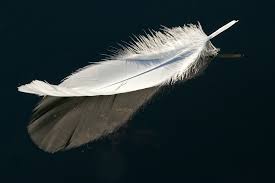 HAZIRLAYAN: Selma ÖZCAN
@selmaozcan5506